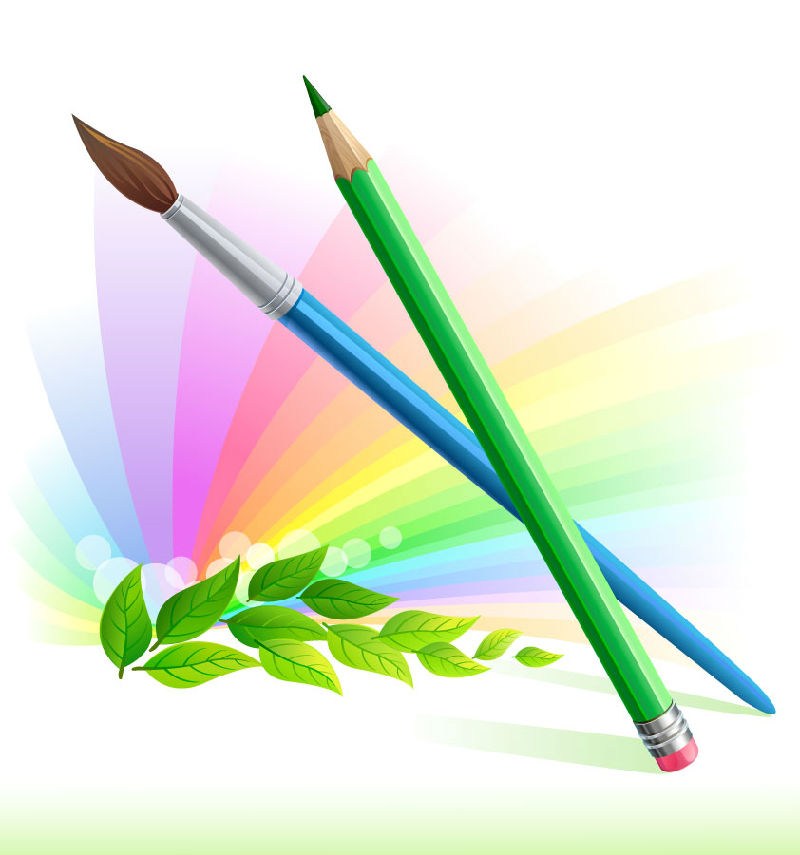 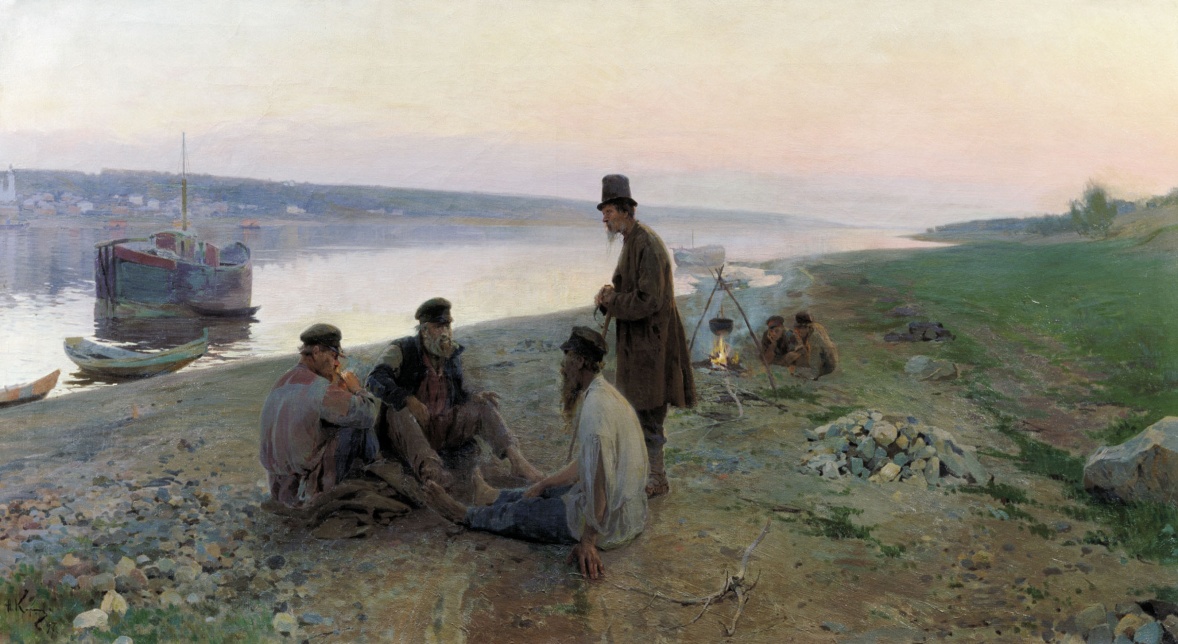 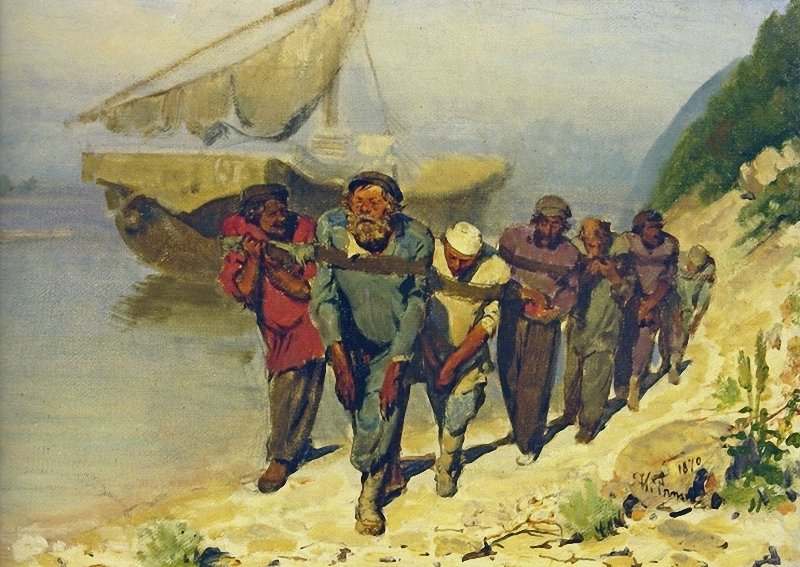 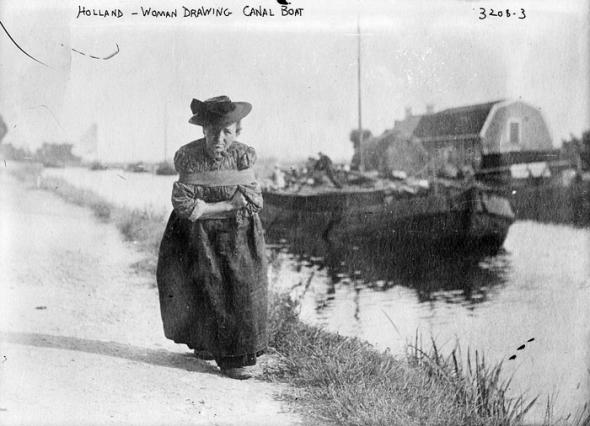 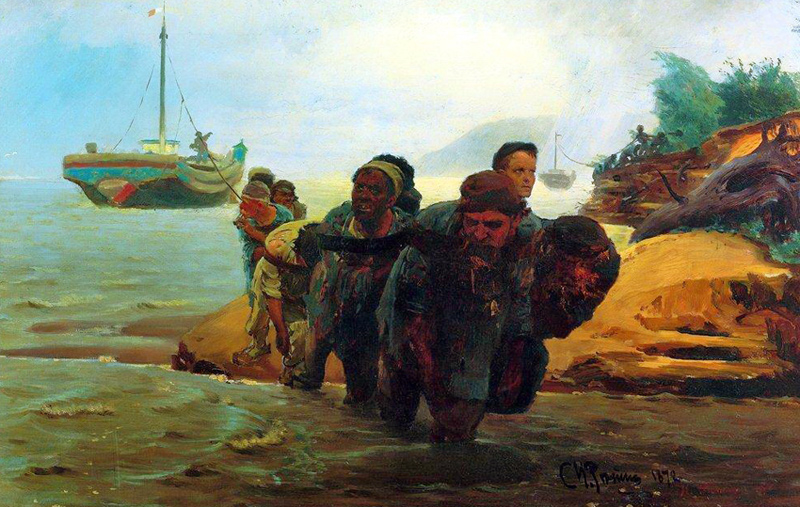 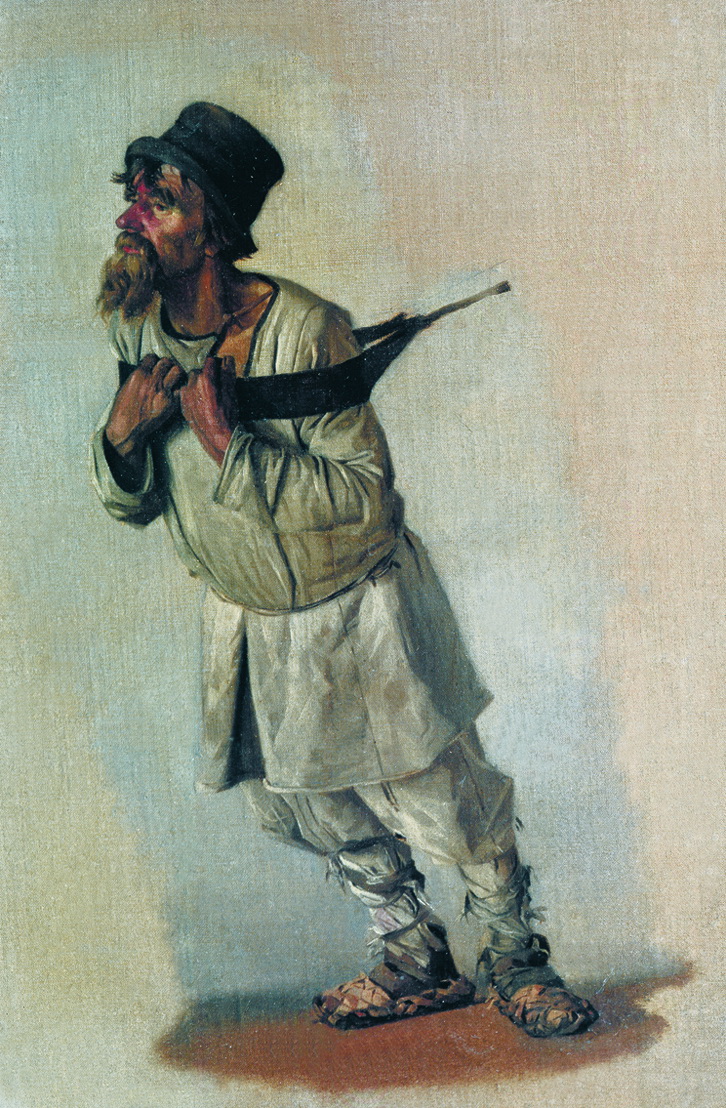 Бурла́к — наёмный рабочий в России XVI — начала XX веков, который, идя по берегу (по т. н. бечевнику), тянул при помощи бечевы речное судно против течения. В XVIII—XIX веках основным типом судна, водимым бурлацким трудом, была расшива.
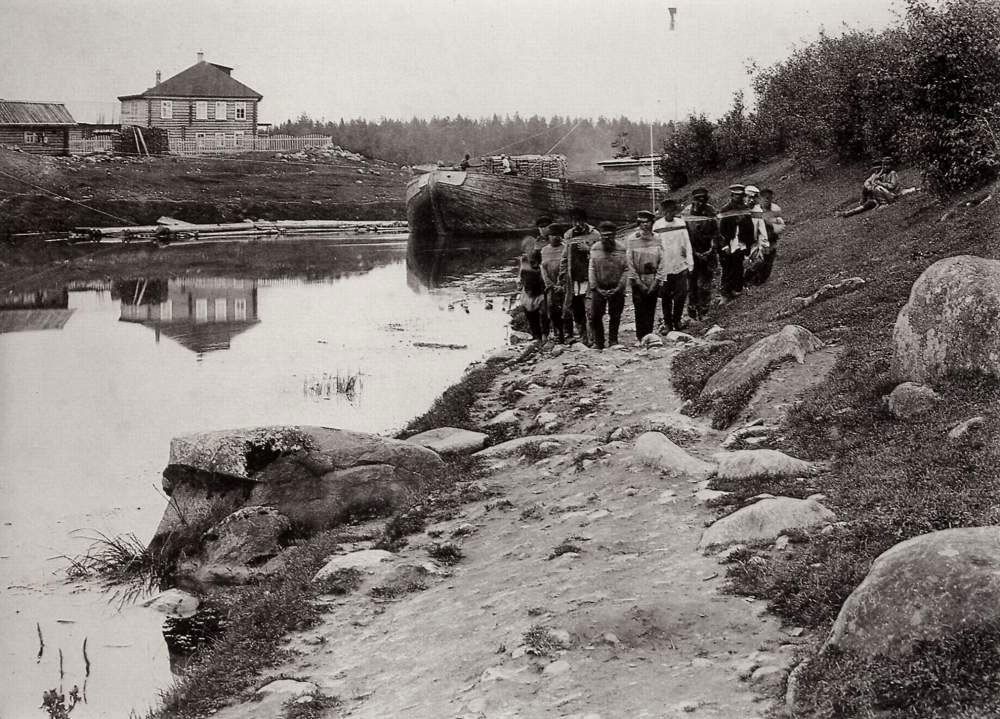 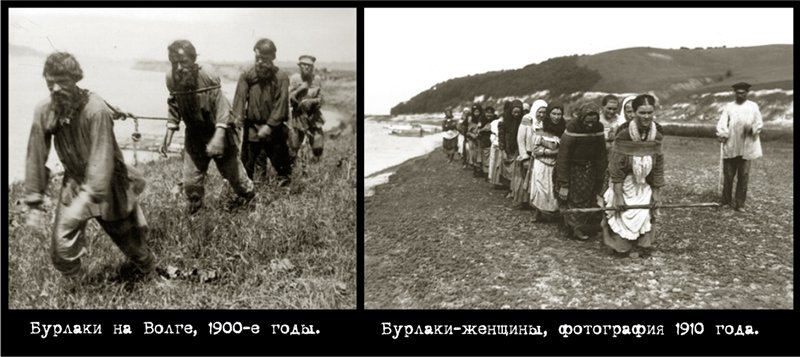 Илья́ Ефи́мович Ре́пин
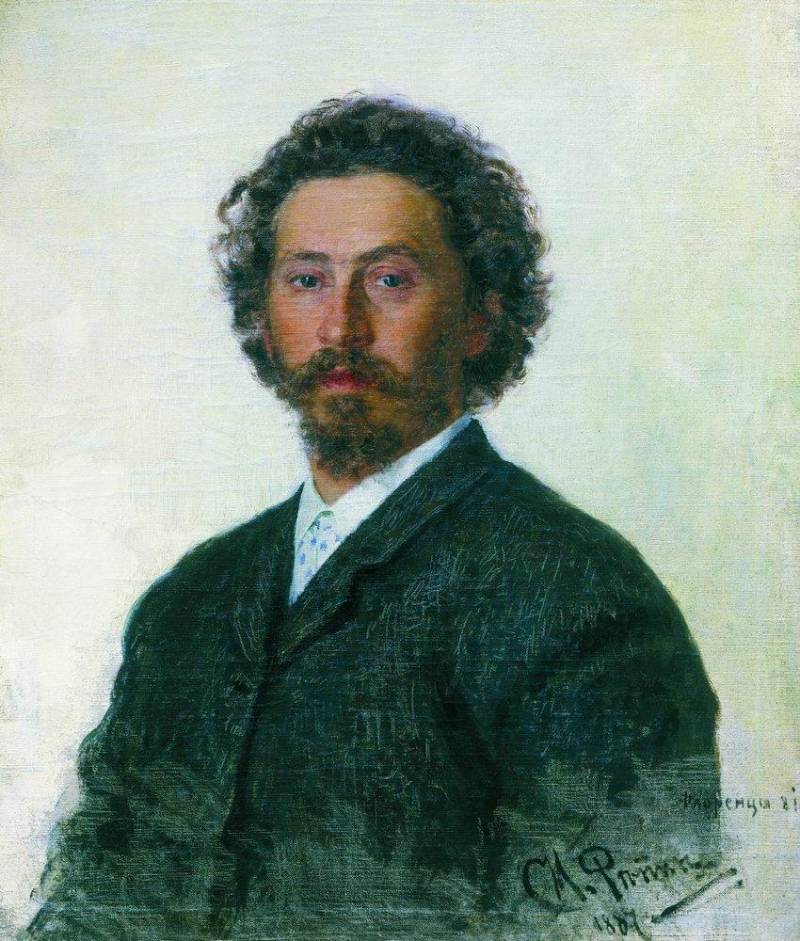 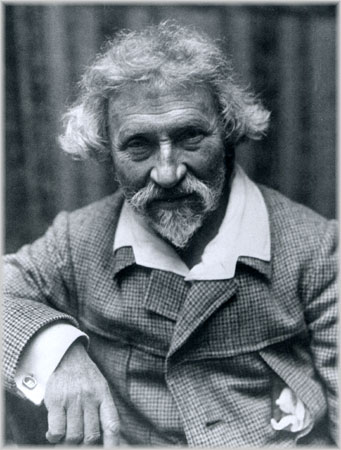 «Бурлаки на Волге» — картина русского художника Ильи Репина, созданная в 1870—1873 годах. Изображает артель бурлаков во время работы. 
Картина имеет размеры 131,5×281 см и находится в Русском музее в Санкт-Петербурге.
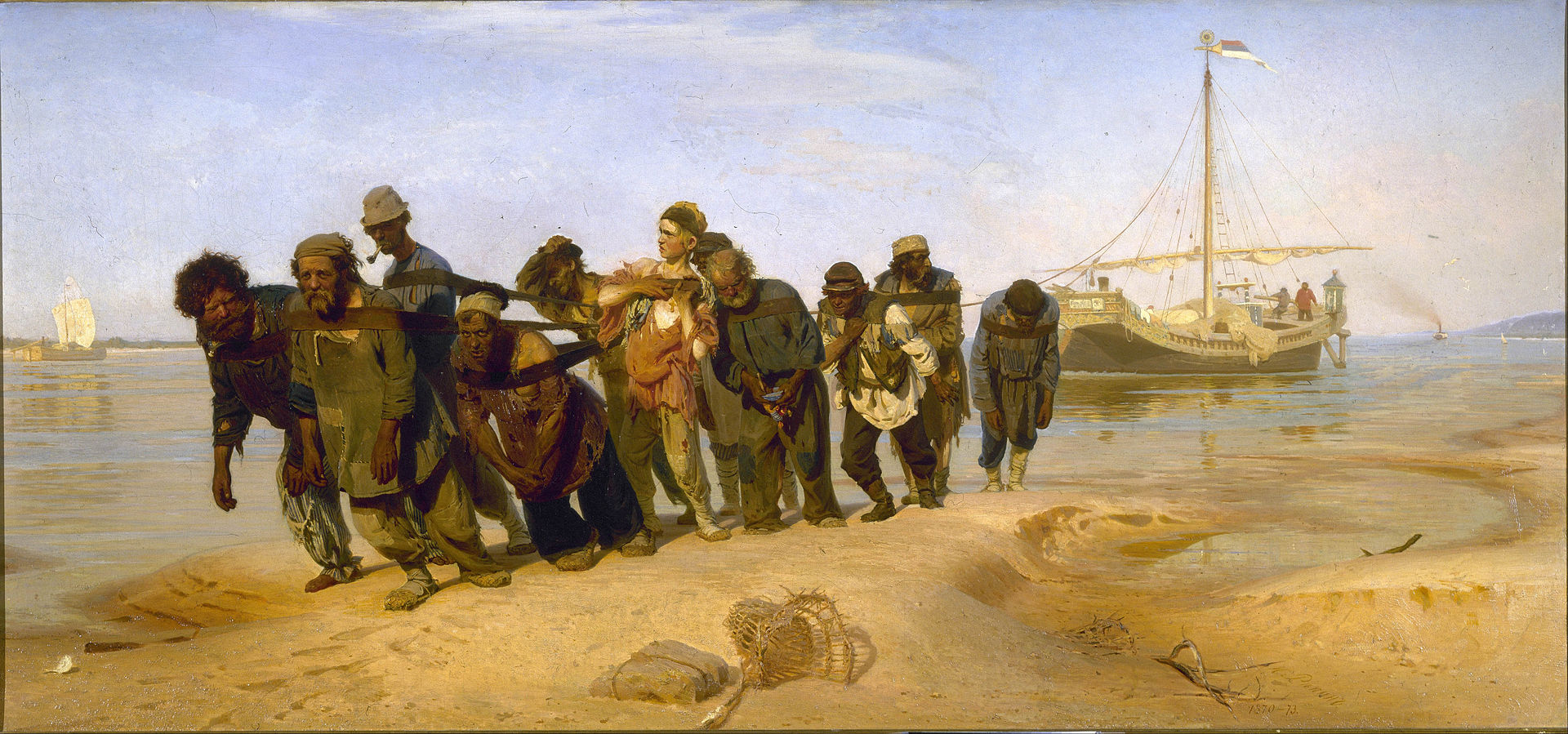 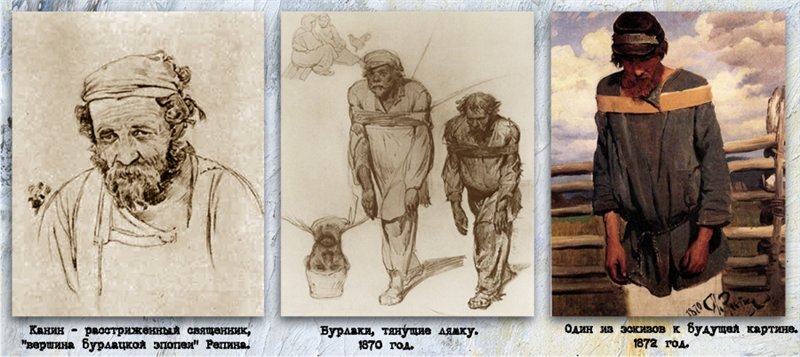 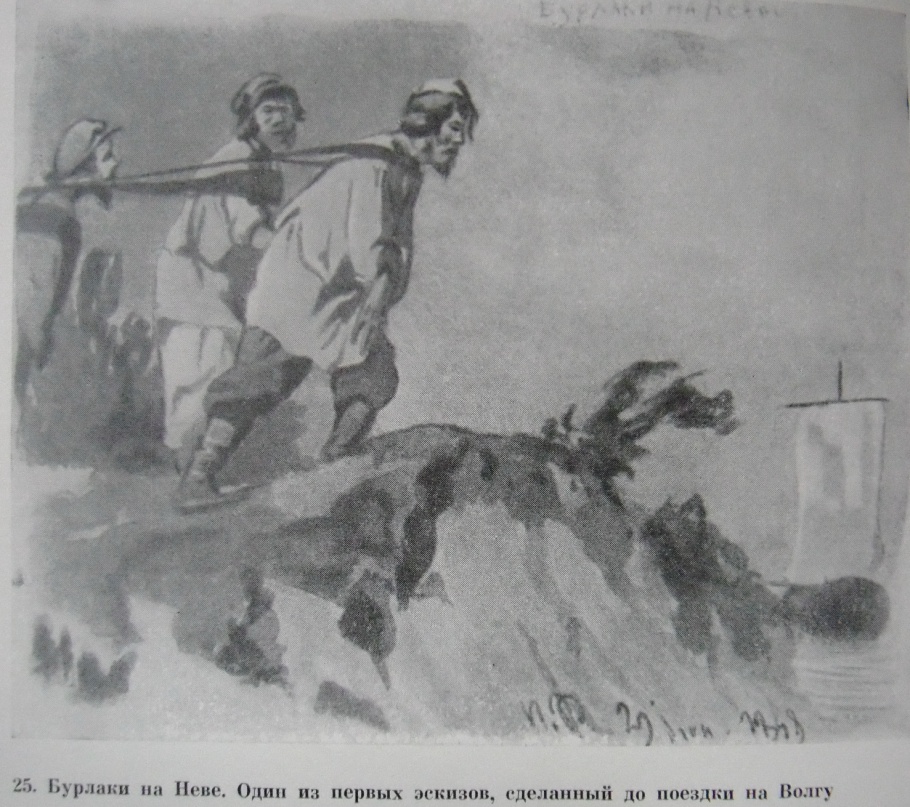 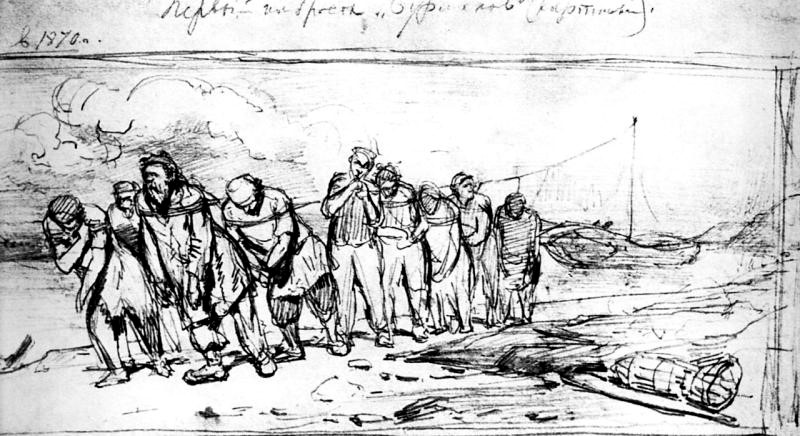 Кто все эти люди?
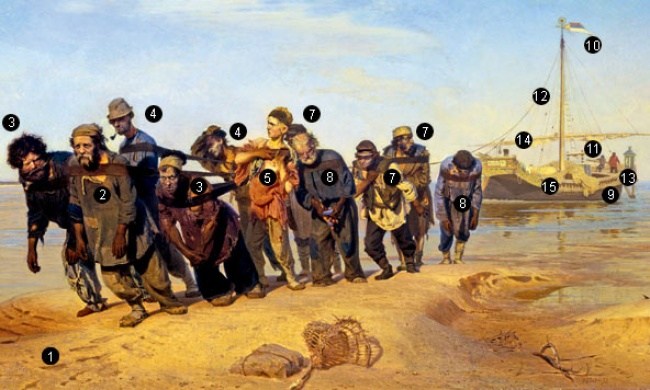 1. Бечевник
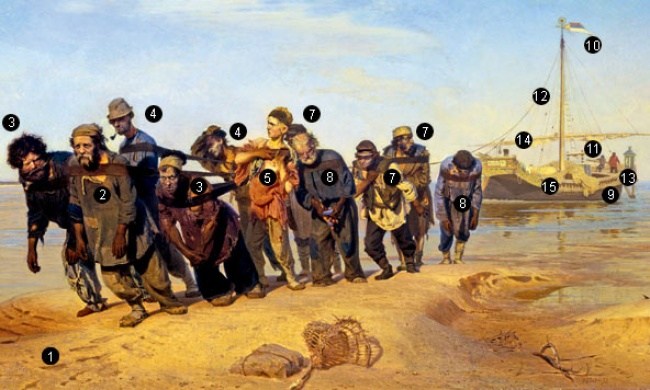 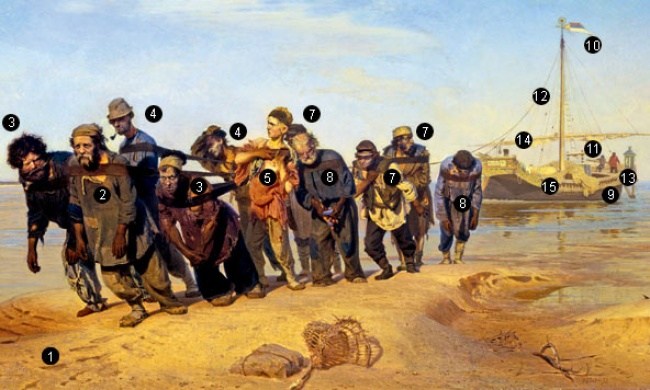 2. Шишка — бригадир бурлаков
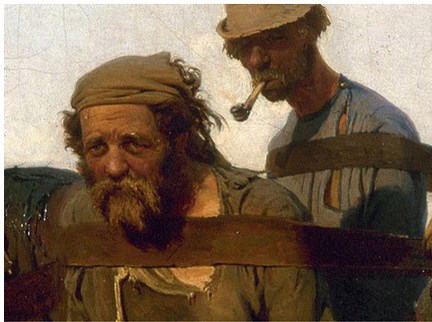 3. Подшишельные — ближайшие                  помощники шишки
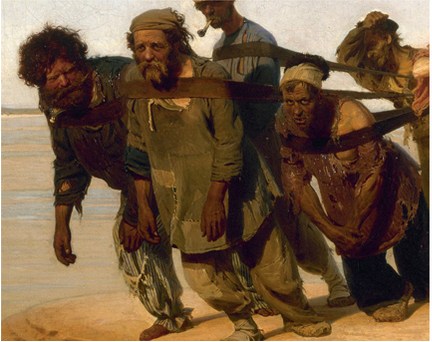 4. «Кабальные»
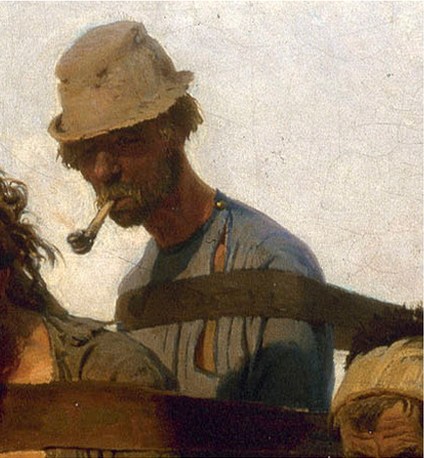 5. Кашевар Ларька
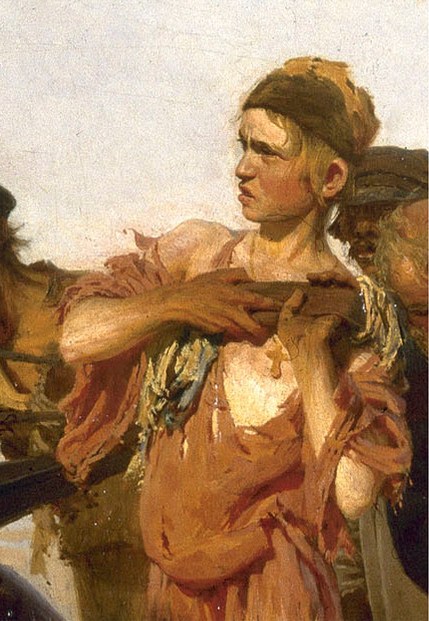 6. «Халтурщики»
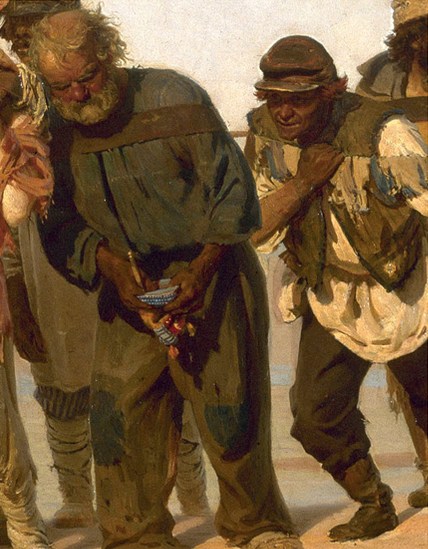 7. «Надзиратель»
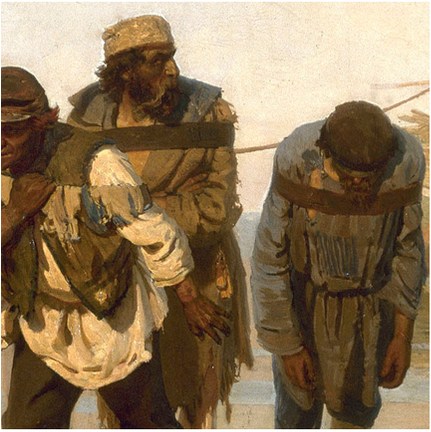 8. Косный или косной
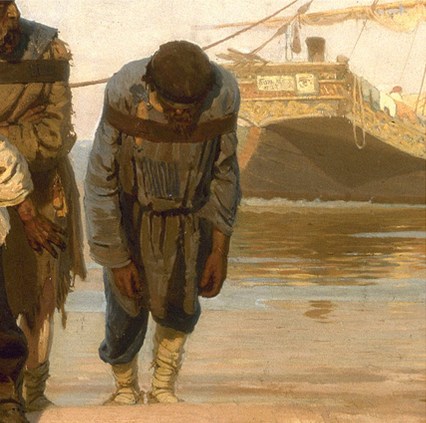 11 и 13. Лоцман и водолив
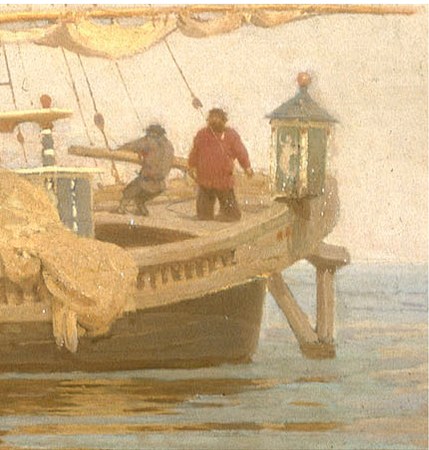 Элементы в картине
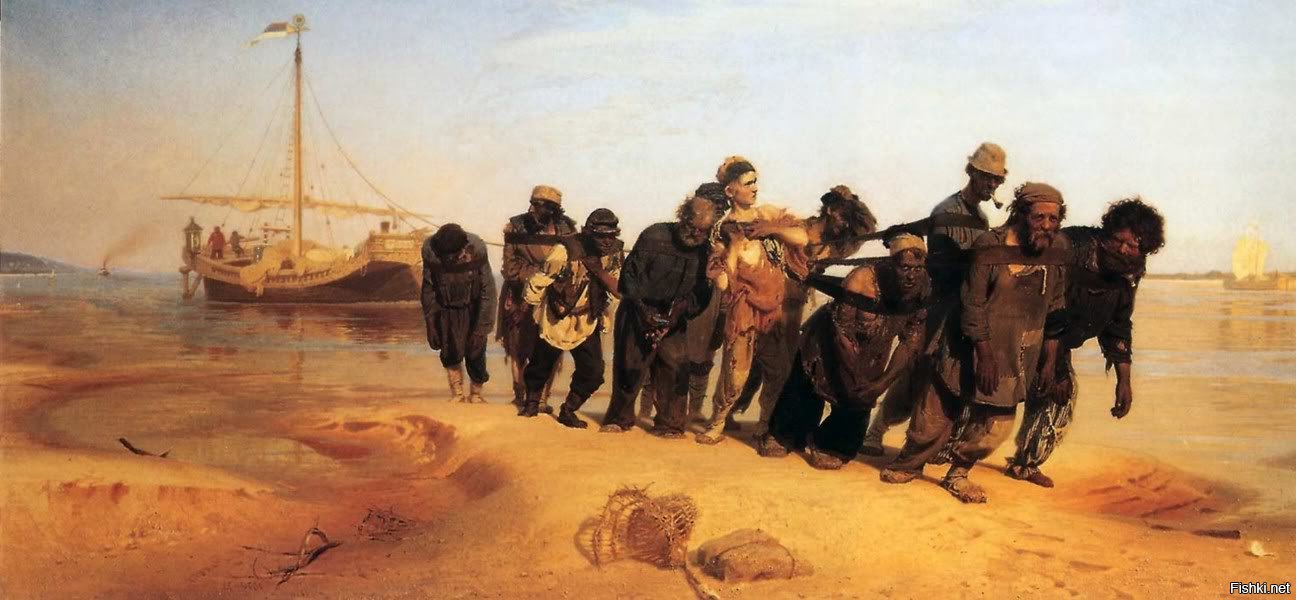 9-10. Расшива и флаг
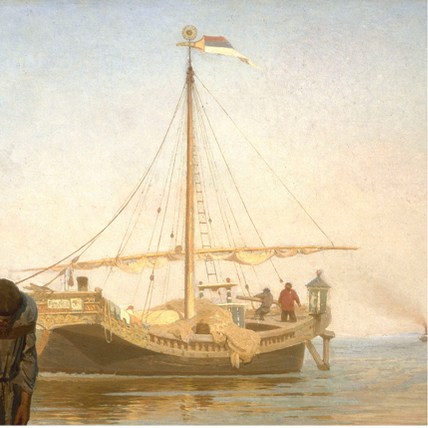 Расши́ва — парусное речное судно, обычно плоскодонное, на Волге, Мариинской водной системе и Каспии. Строились в XVIII—XIX веках. До появления пароходов расшивы были наиболее распространенными речными судами. Строились расшивы из соснового и елового пиленого леса.
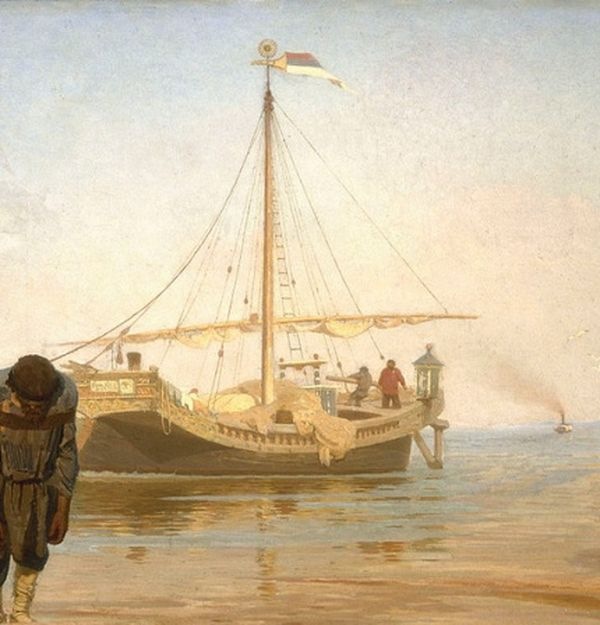 Длина наиболее распространенных расшив грузоподъемностью 20 000 пудов равнялась L»25м, ширина В»7,5м, осадка Т»1,8 м, высота мачты Н»30м, длина райны (прикрепленной к мачте перекладины), необходимой для движения судна под парусом, также равнялась ~ 30 м.
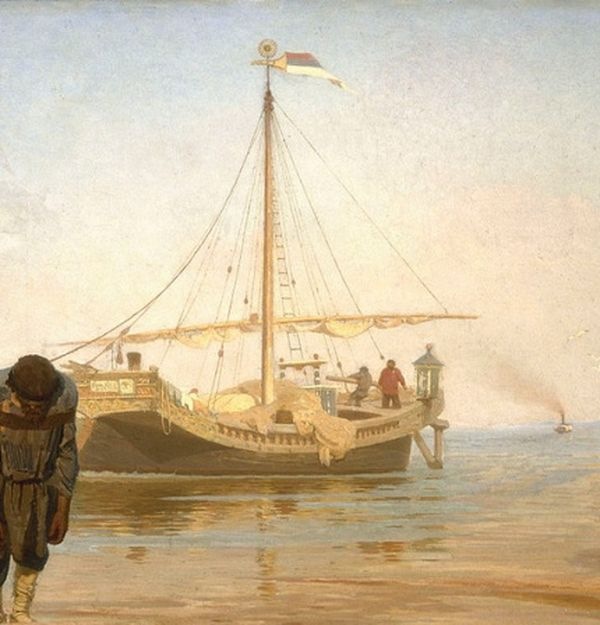 12 и 14. Бечева и парус
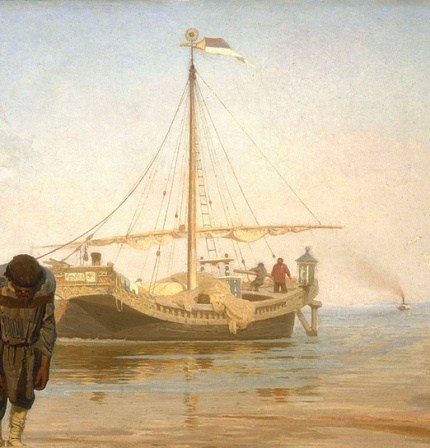 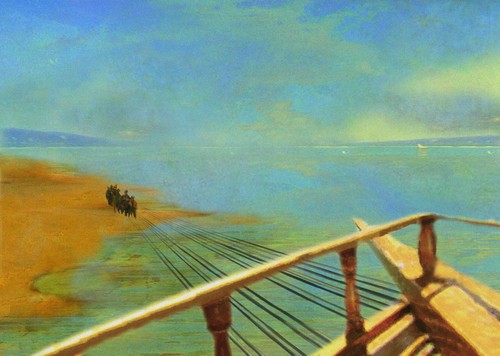 Расстояние от Астрахани до Н. Новгорода (2172 км) груженые расшивы преодолевали за 2,5-3 месяца, стараясь в основном двигаться под парусом. В безветренные дни в низовьях Волги при быстрых паводковых водах суда двигались подачей
15. Резьба на расшиве
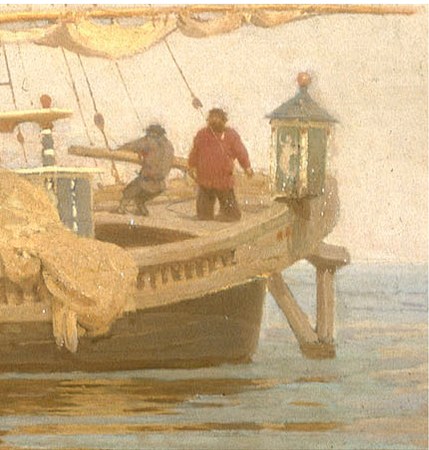 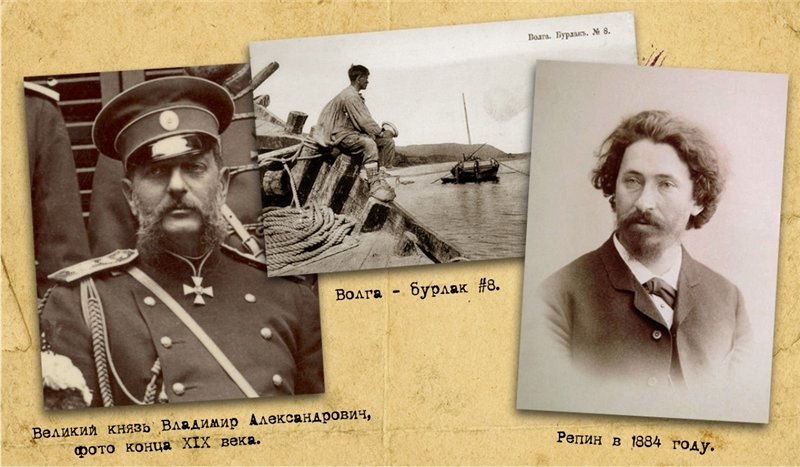 На Всемирной выставке картина завоевала бронзовую медаль и была куплена за 3000 рублей великим князем Владимиром Александровичем, который повесил её в бильярдной комнате Владимирского дворца:
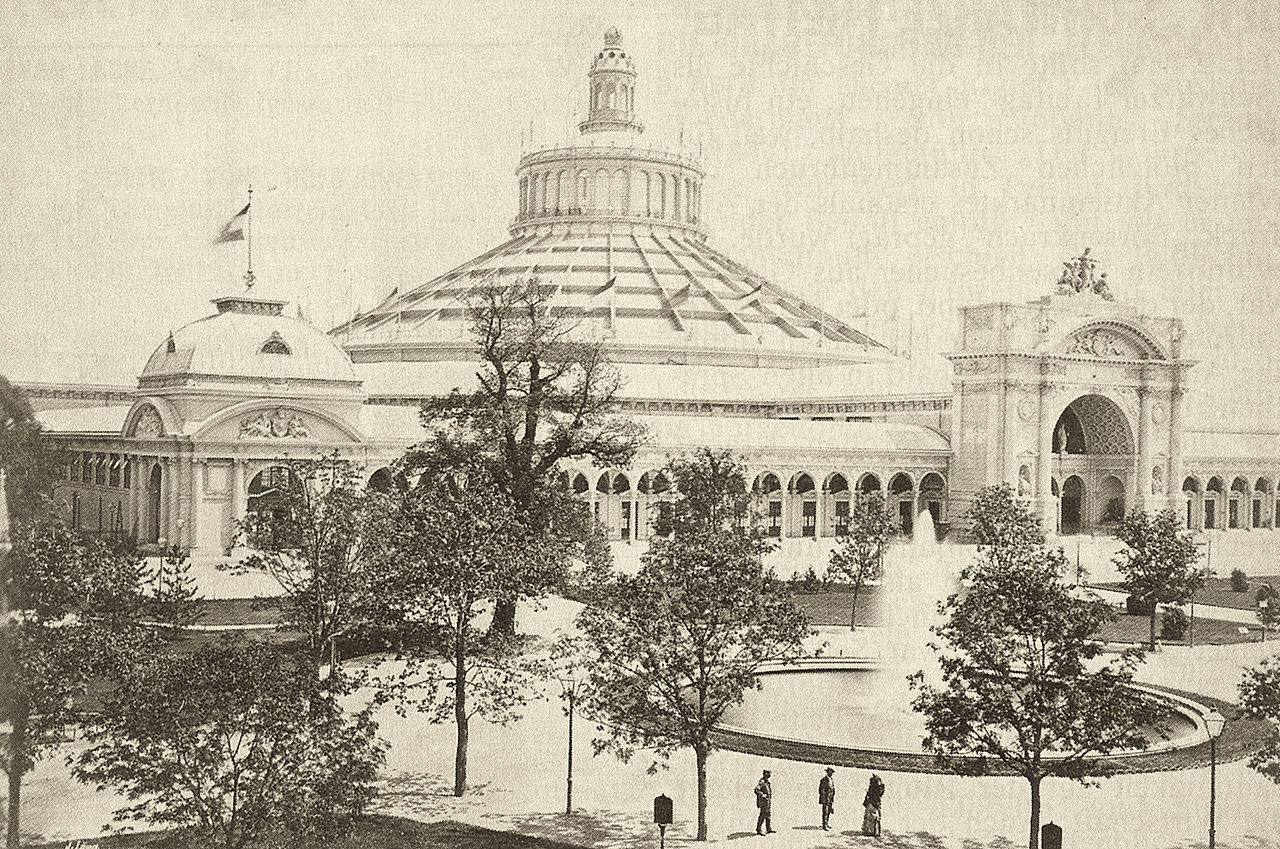 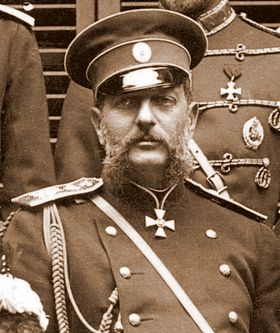 младший брат Александра III
В 1873 году всемирная выставка  впервые проводилась за пределами Англии и Франции — в столице Австро-Венгрии, Вене.
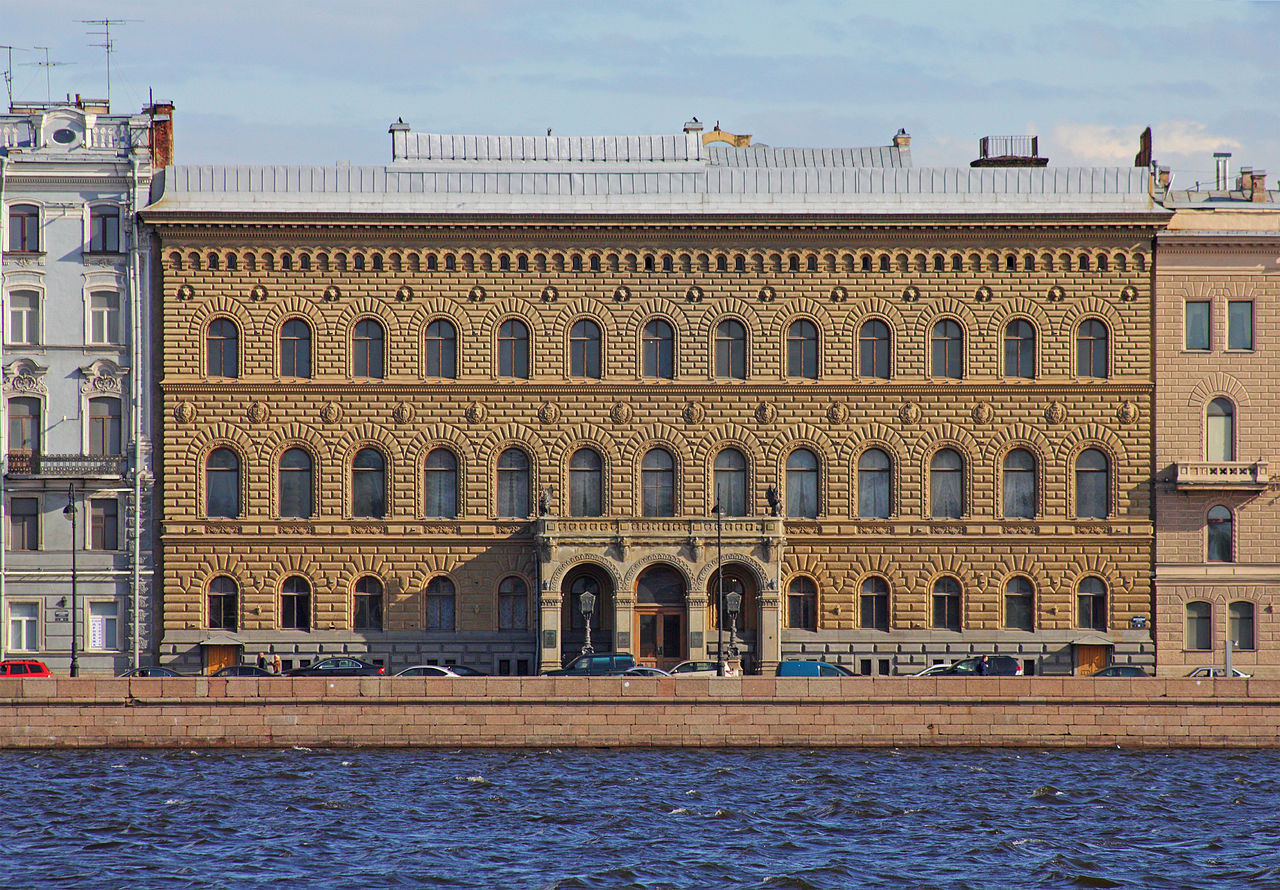 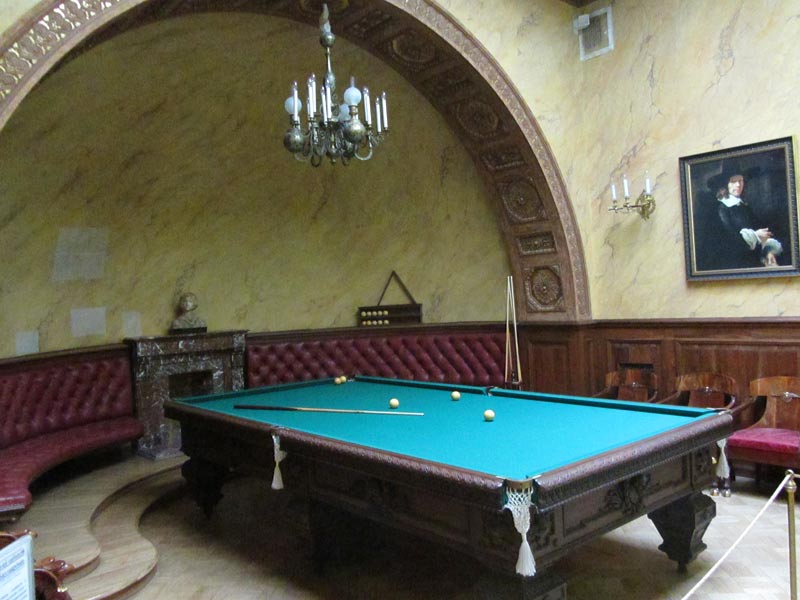 Дворец Великого князя Владимира Александровича
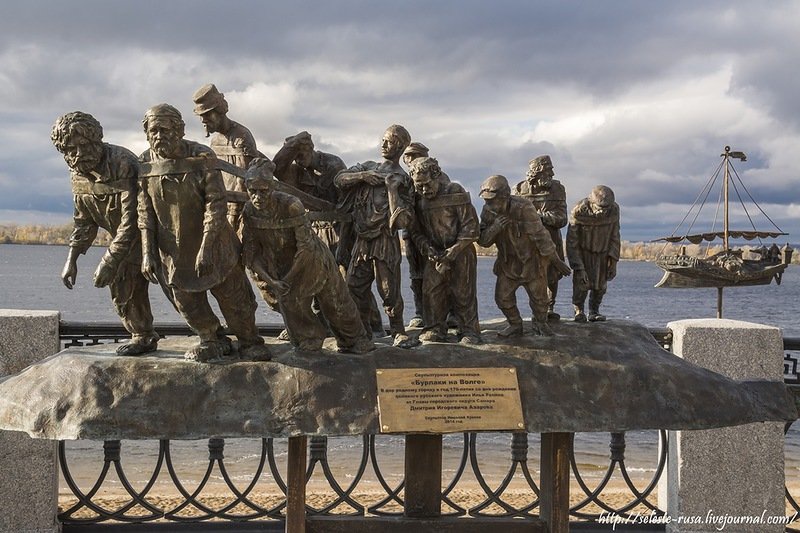 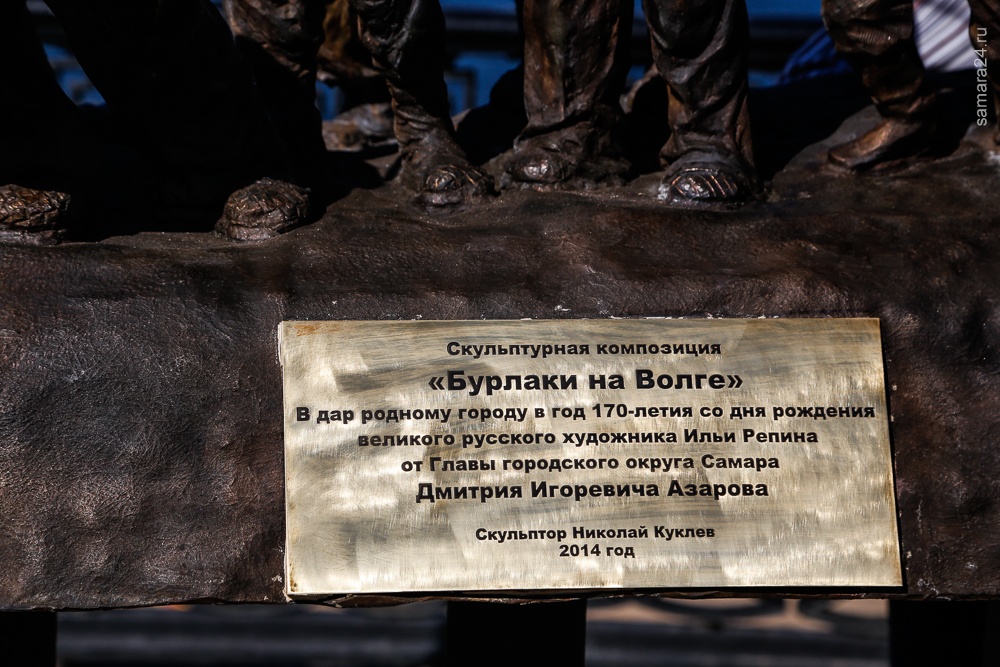 САМООЦЕНКА
Было трудно…
Для меня было открытием…
Мне показалось важным…
Материал урока был мне…
Я понял, что…
Я узнал, что…
Я хочу узнать…
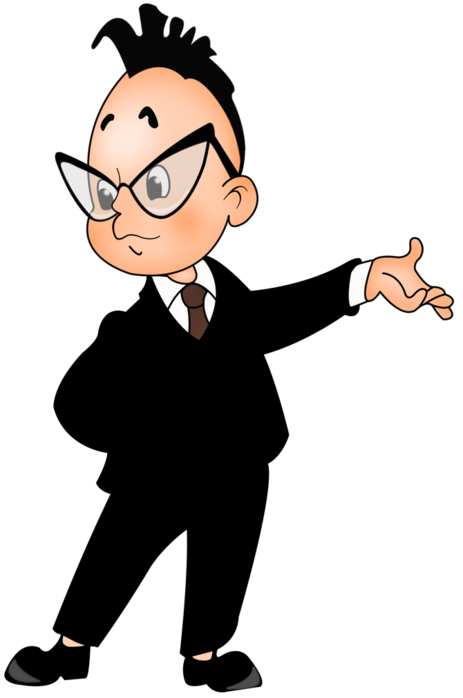